Escuela Normal de Educación Preescolar
Licenciatura en Educación Preescolar

Curso: Educación socioemocional
Profesora: Martha Gabriela Ávila Camacho

Grafica de autoevaluación 
Unidad de aprendizaje lll
“Aprendizaje y enseñanza de las habilidades socioemocionales”

Alumna: Vanessa Garza de Alba
Nº de lista: 6
3º Semestre Sección: B
Ciclo escolar: 2021-2022

Competencias de la unidad de aprendizaje lll:
• Detecta los procesos de aprendizaje de sus alumnos para favorecer su desarrollo cognitivo y socioemocional.
• Aplica el plan y programas de estudio para alcanzar los propósitos educativos y contribuir al pleno
desenvolvimiento de las capacidades de sus alumnos.
Saltillo, Coahuila 13 de enero de 2022
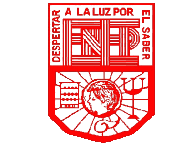 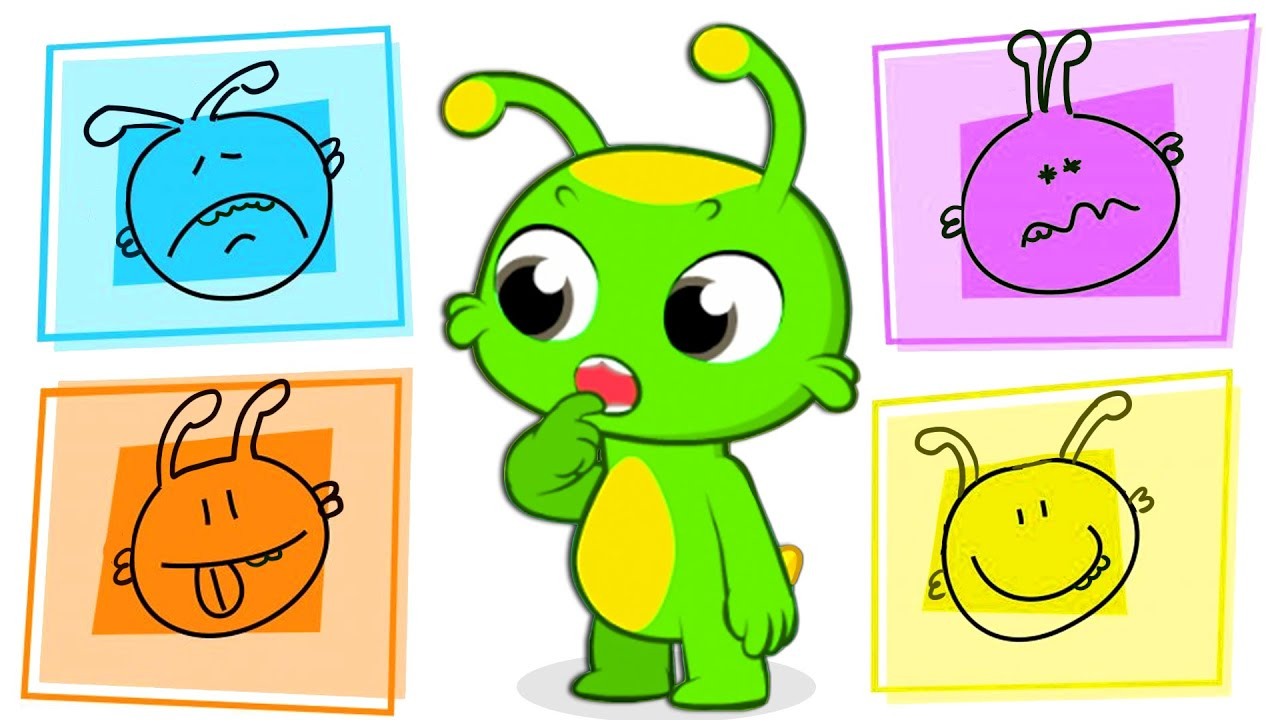 MIS HABILIDADES
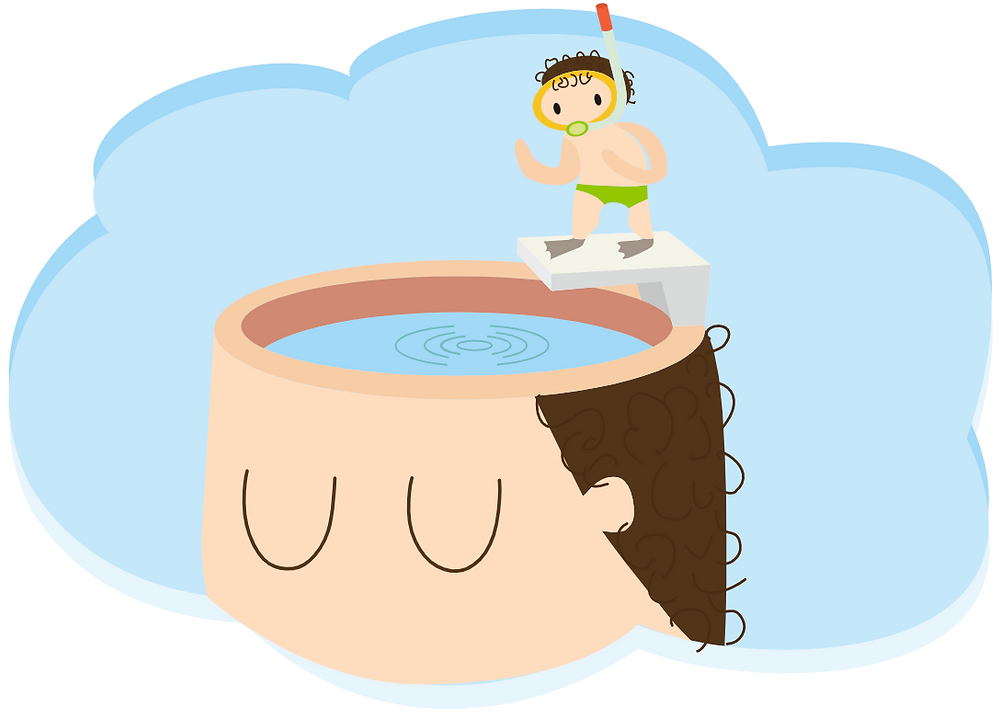 90%
70%
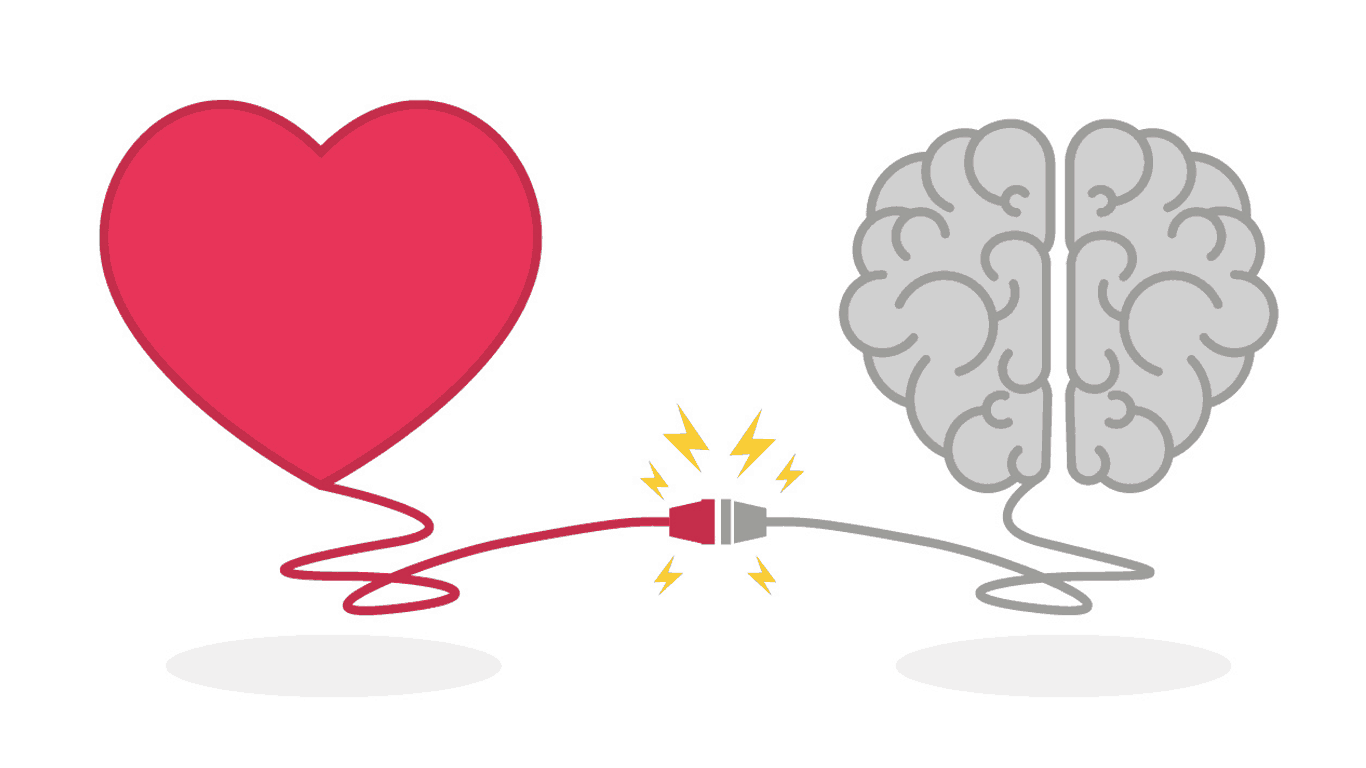 90%
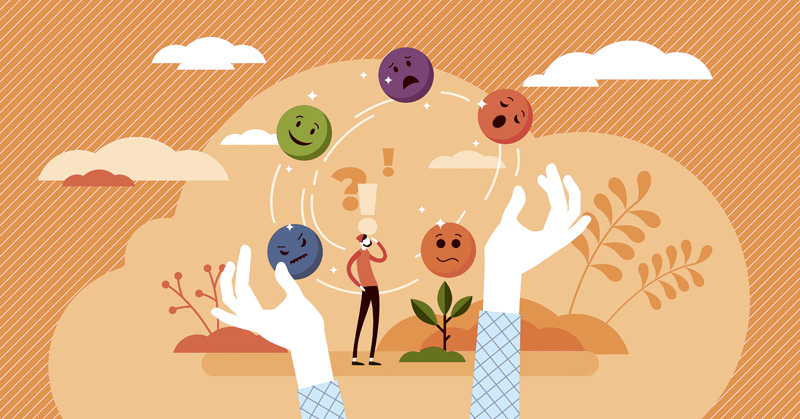 Autonomia
Autorregulacion
Autoconocimiento
Analizar cada uno de mis pensamientos 
Frenar las ideas negativas 
Expresar mis emociones
Pensar los beneficios y desventajas de cada decisión 
Buscar mi bien y no solo el de los demás 
Mejorar mi convivencia
Tener claro mis virtudes y defectos
Motivarme constantemente 
Dejar de limitarme
MIS HABILIDADES
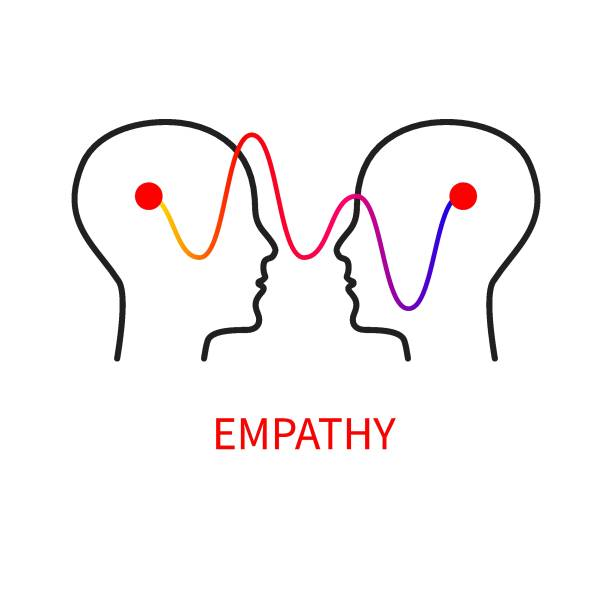 90%
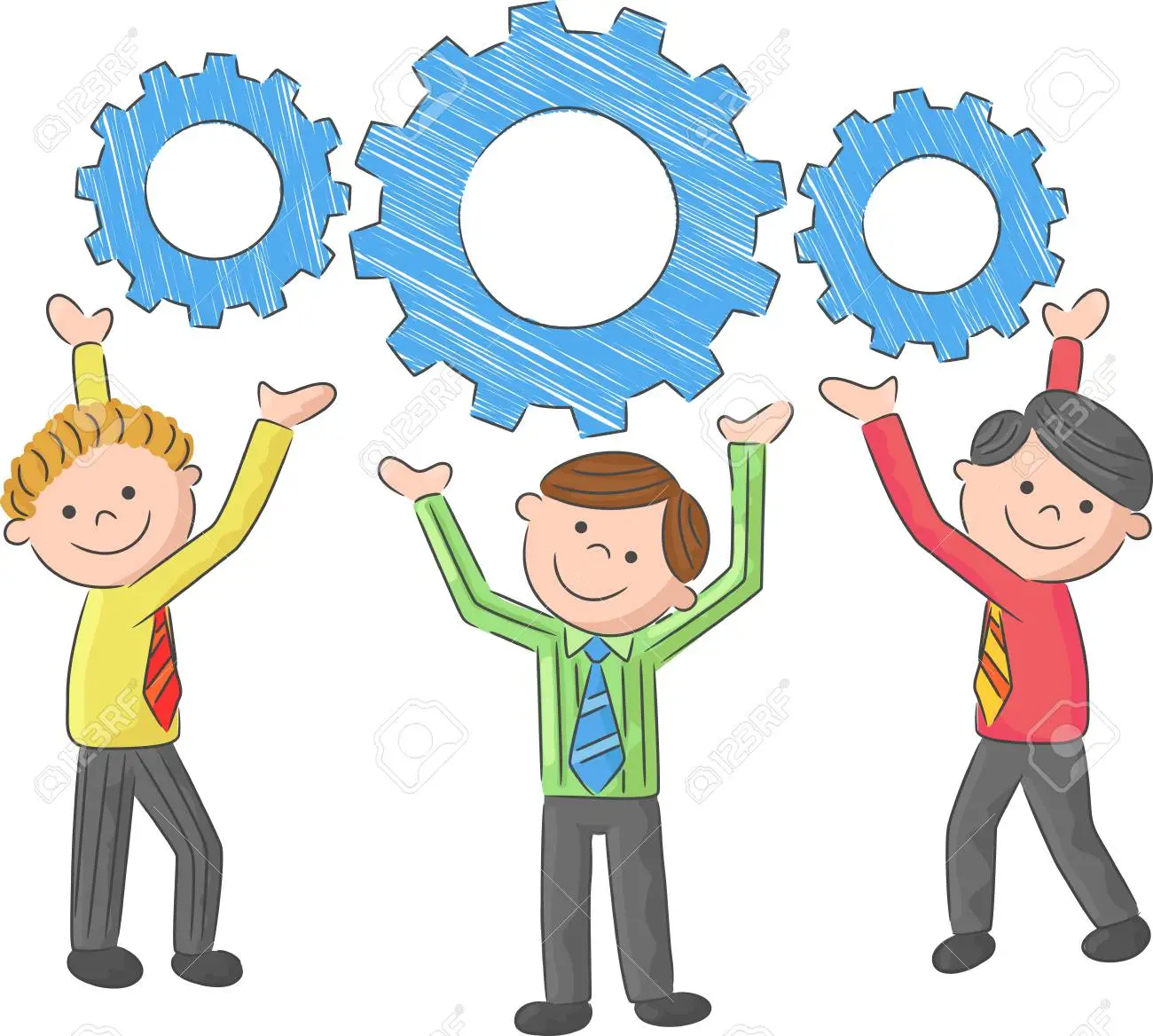 100%
Empatia
Colaboracion
Seguir viendo todo desde la perspectiva de otra persona 
Comprender incluso aun mas los sentimientos de los demás
Detectar la necesidad de las personas
Escuchar la opinión de los demás 
Tener paciencia 
Hacer mas de lo que este en mis manos.